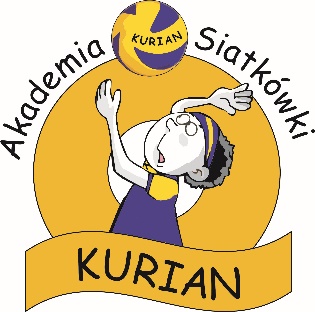 NOTE:
To change images on this slide, select a picture and delete it. Then click the Insert Picture icon
in the placeholder to insert your own image.
OBÓZ SPORTOWYCena: 1459 złTermin: 19-25.01.2019 r.
DLA KAŻDEGO UCZESTNIKA OBOZOWA KOSZULKA
PROGRAM
codzienne treningi piłki siatkowej: 2h hala sportowa – (na trening zapewniamy wodę mineralną); 
JUMPING - treningi na trampolinach z instruktorem;
trening na siłowni;
seanse filmowe na wielkim ekranie – Ośrodek posiada własne KINO;
codzienne szaleństwa na lodowisku (wypożyczenie łyżew w cenie);
codzienne szaleństwa w AQAPARKU -zjeżdżalnia rurowa o długości 118m, gejzery, basen olimpijski, kaskady, bicze wodne, jacuzzi, itp. 
seanse uodparniające w GROCIE SOLNEJ;
wieczory bowlingowe na kręgielni;
cymbergaj;
dart, rzutki, lotki; 
piłkarzyki;
Figloraj – moc atrakcji takich jak: tory przeszkód, zjeżdżalnia, wiszący most, wietnamska kładka itp.
ZAKWATEROWANIE
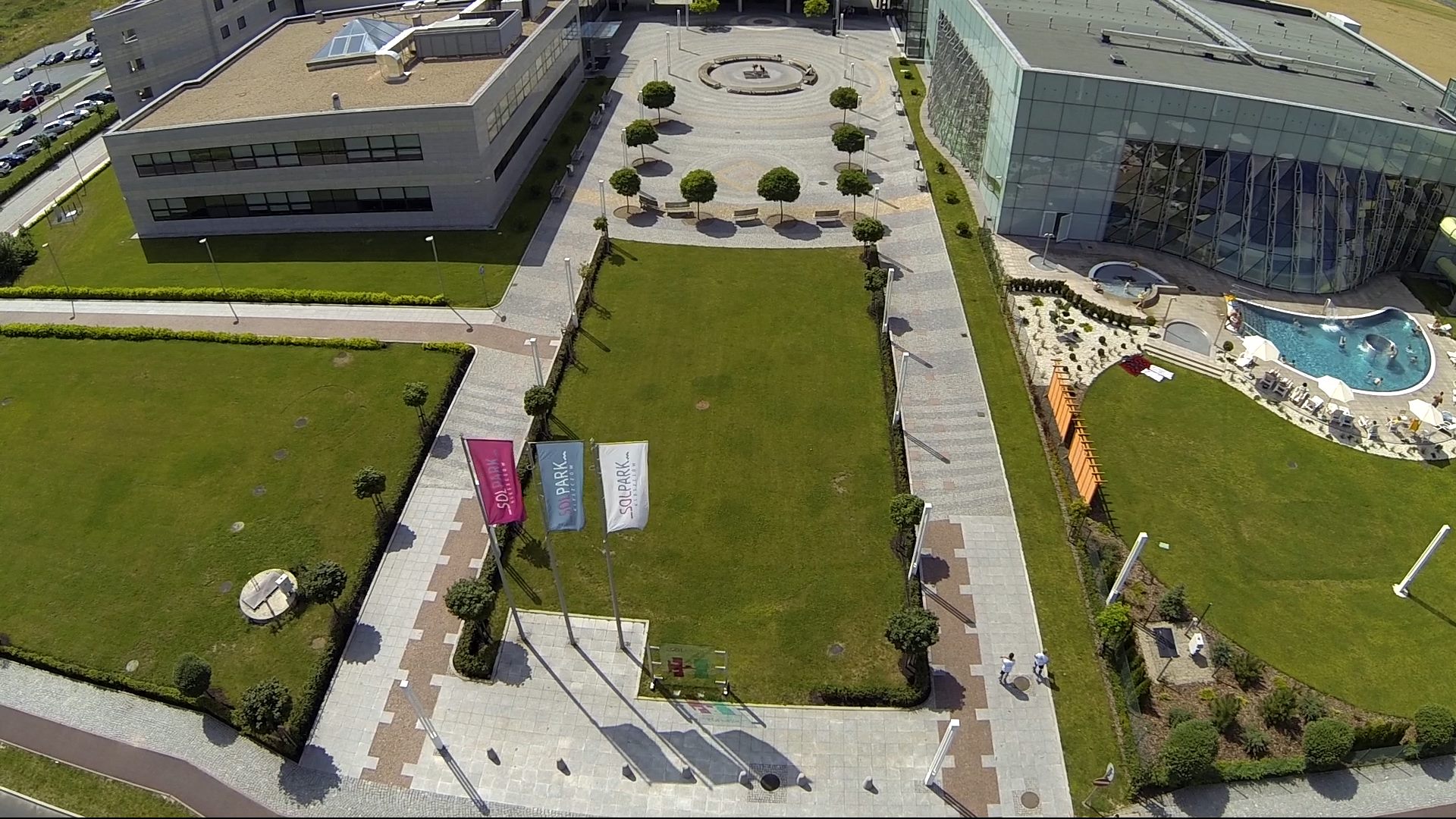 Park Zdrowia i Rozrywki SOLPARK
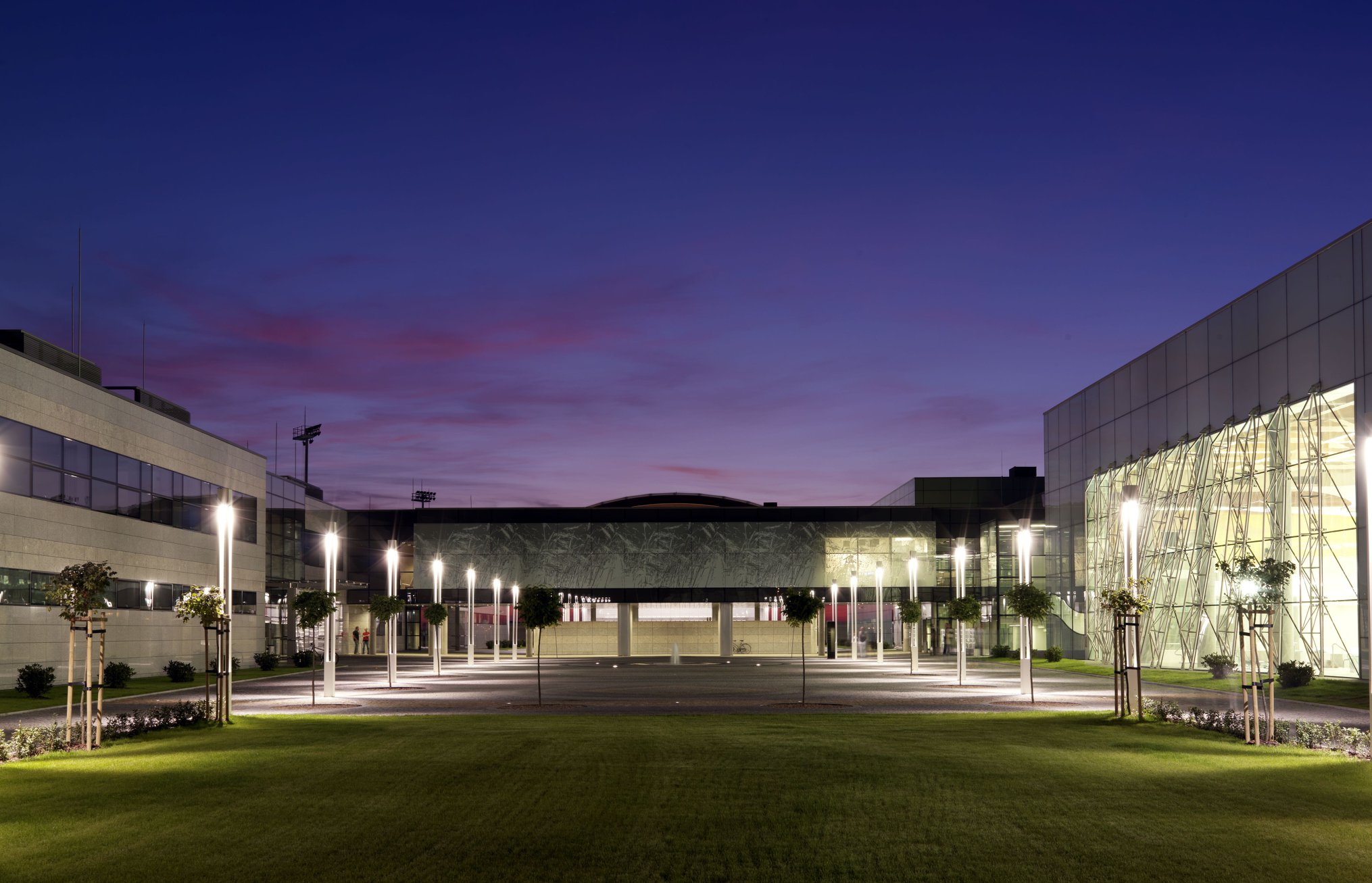 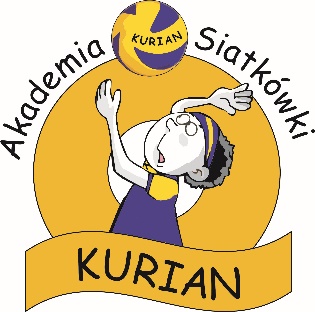 ZAKWATEROWANIE
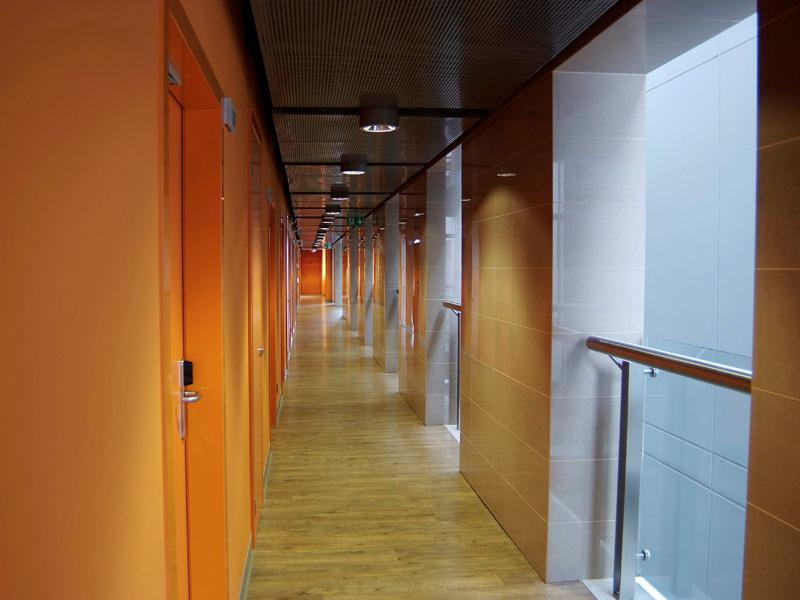 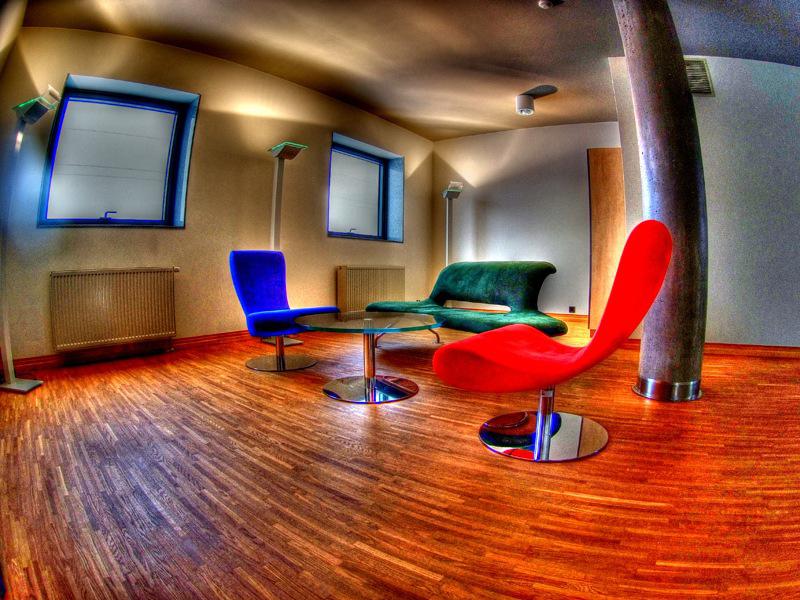 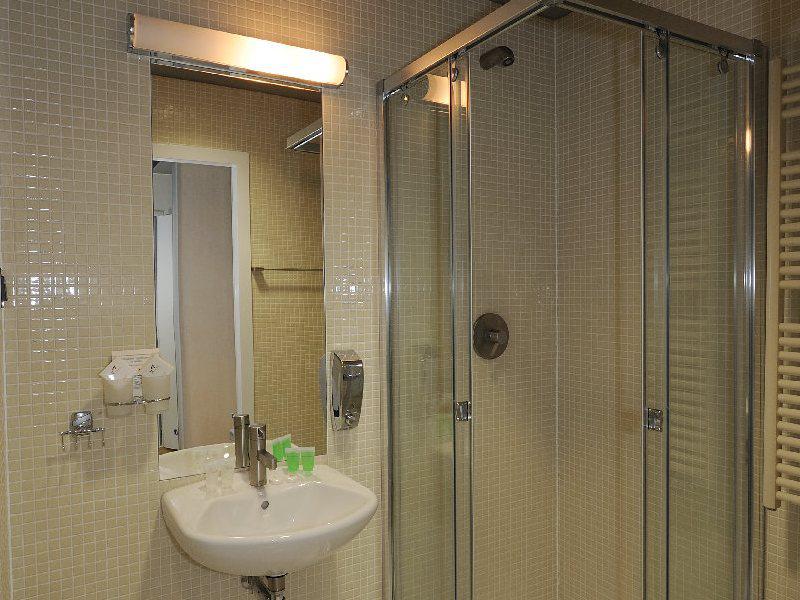 Profesjonalny trening piłki siatkowej
Codzienne zabawy na lodowisku
ZABAWY NA KRĘGIELNI
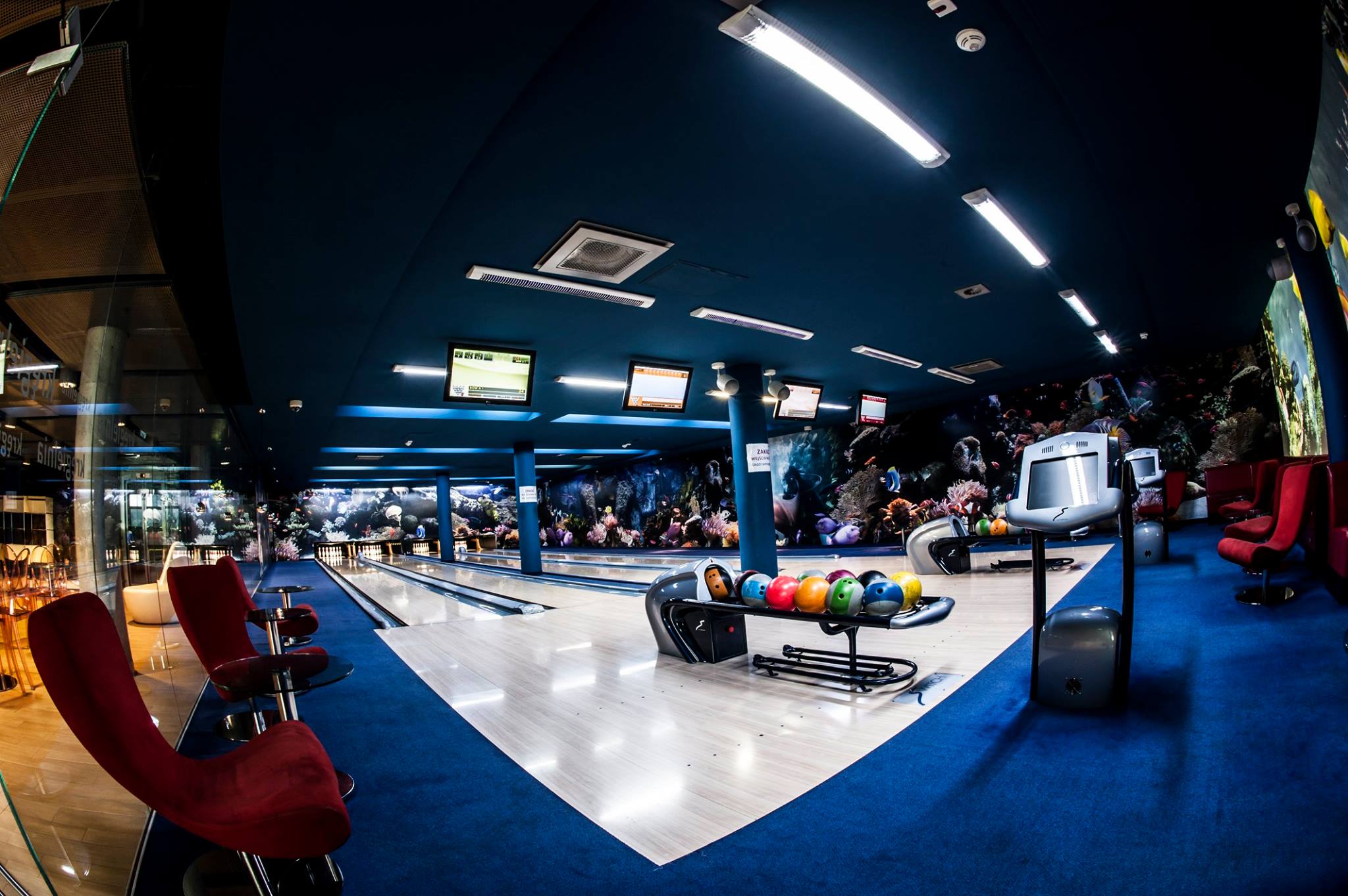 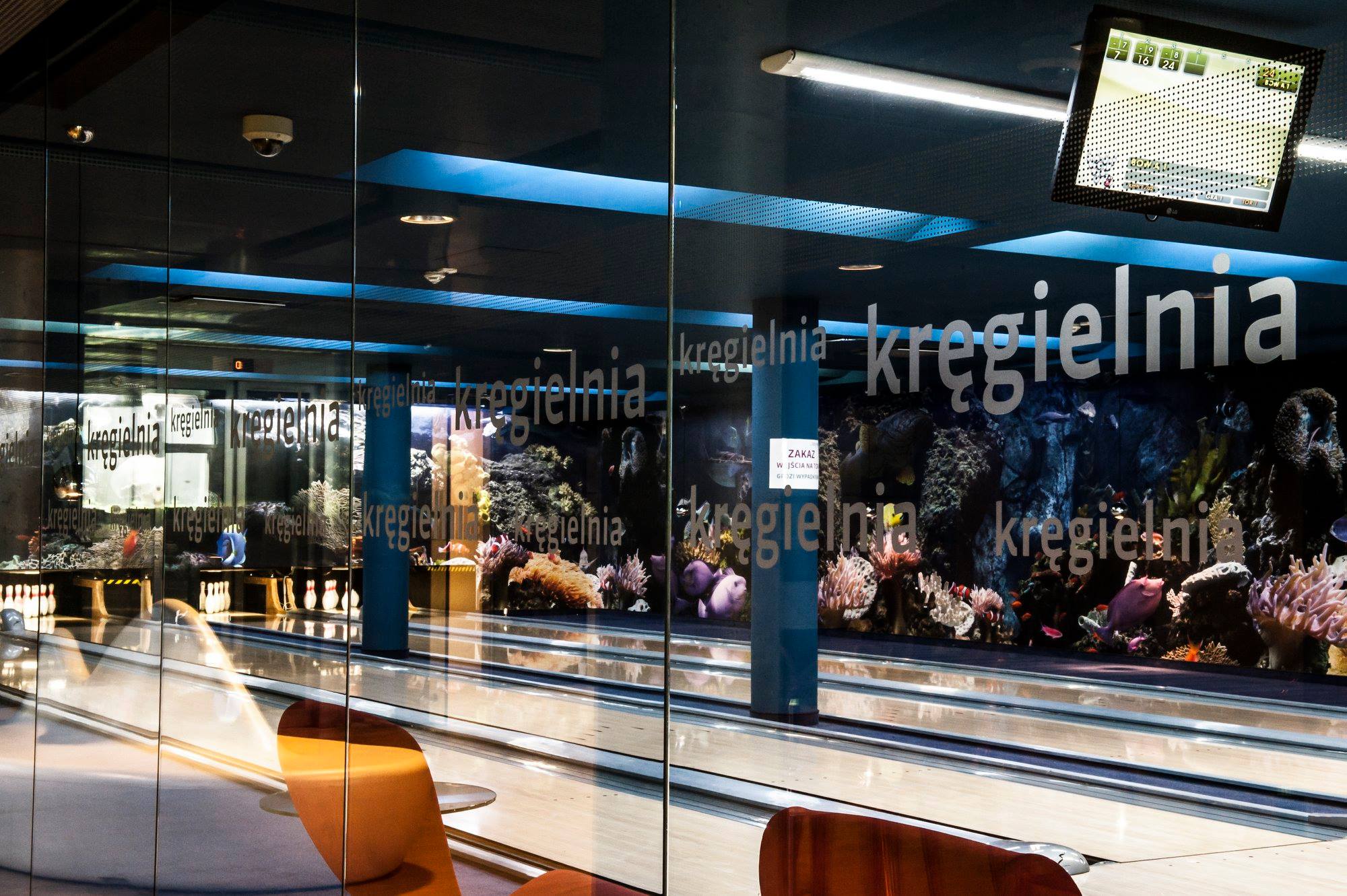 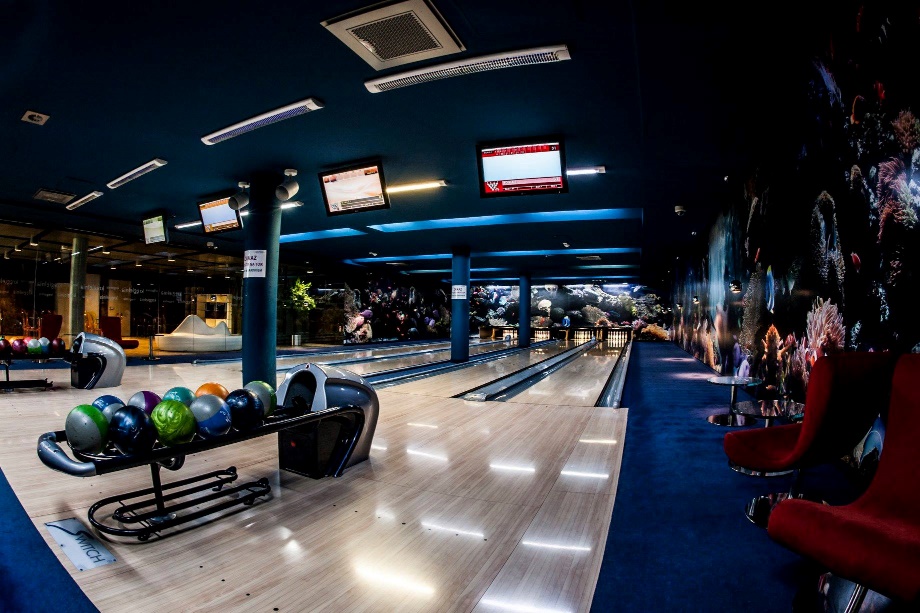 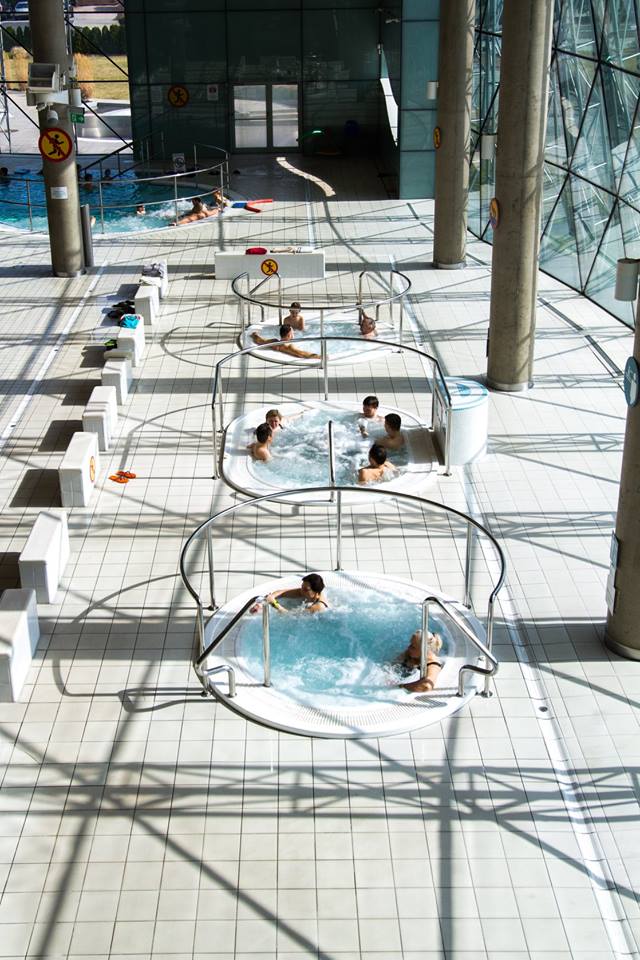 AQUAPARK
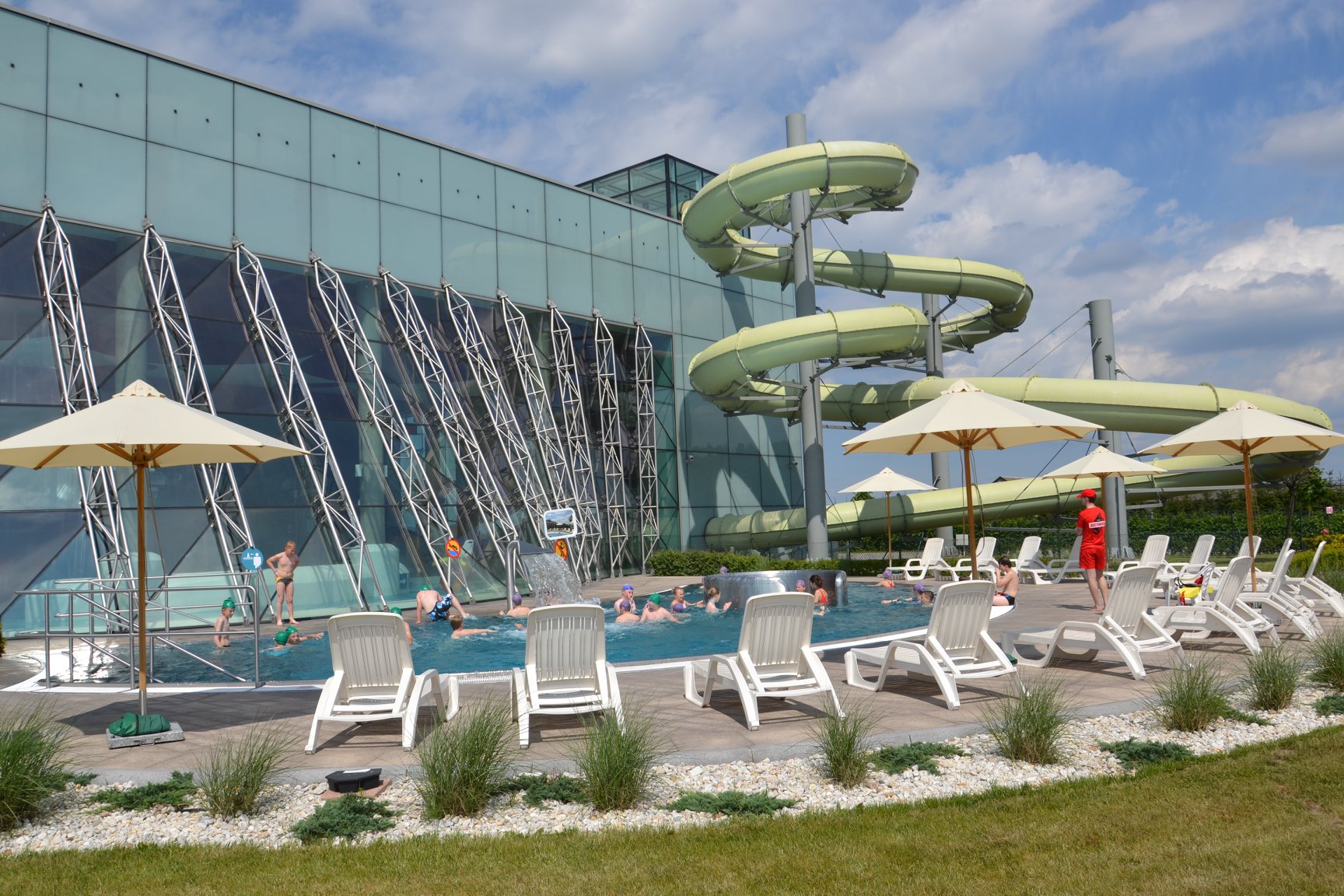 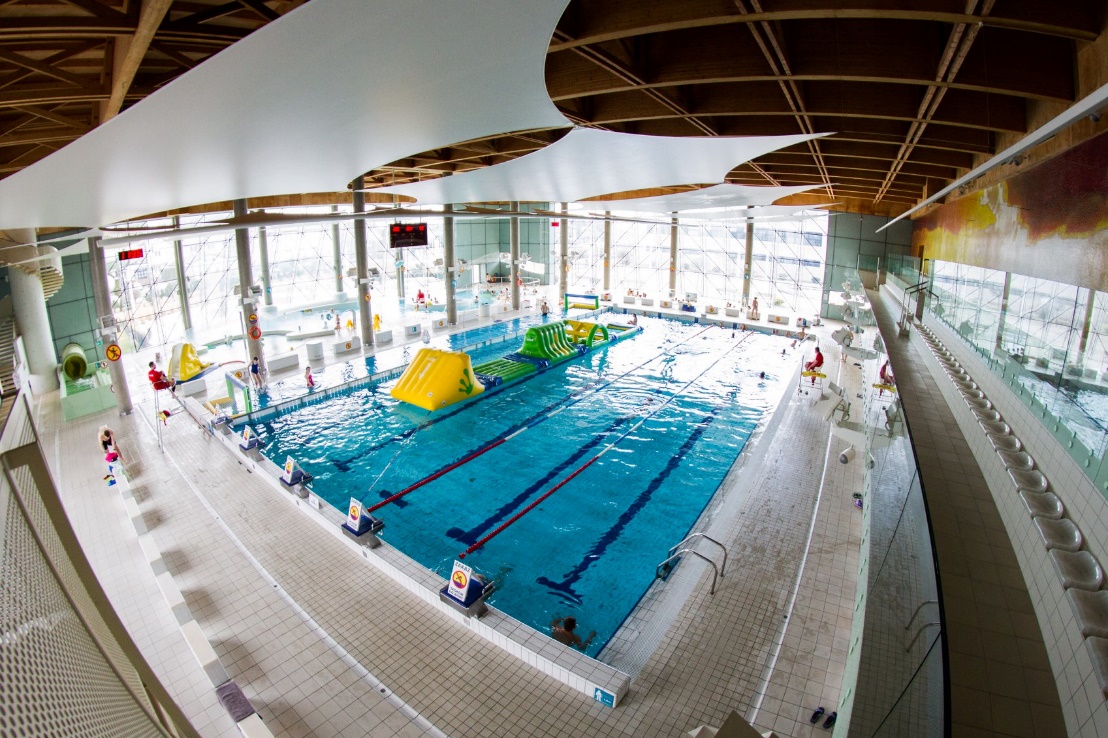 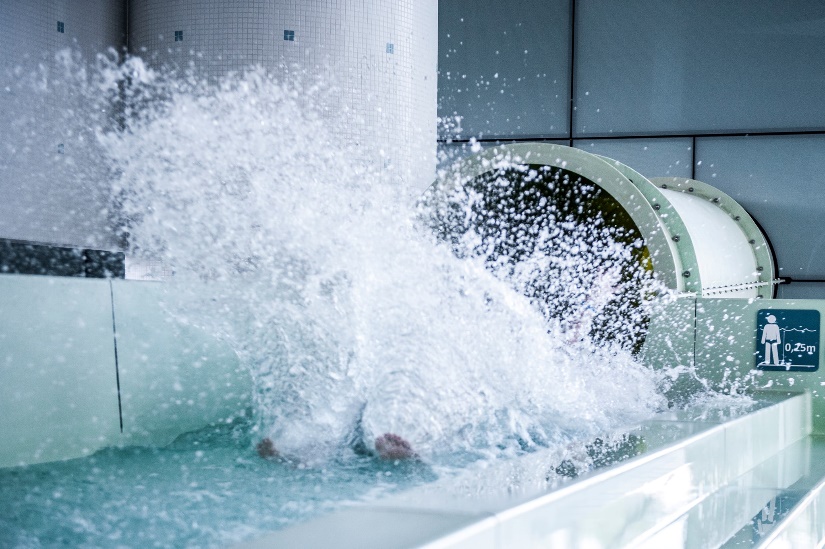 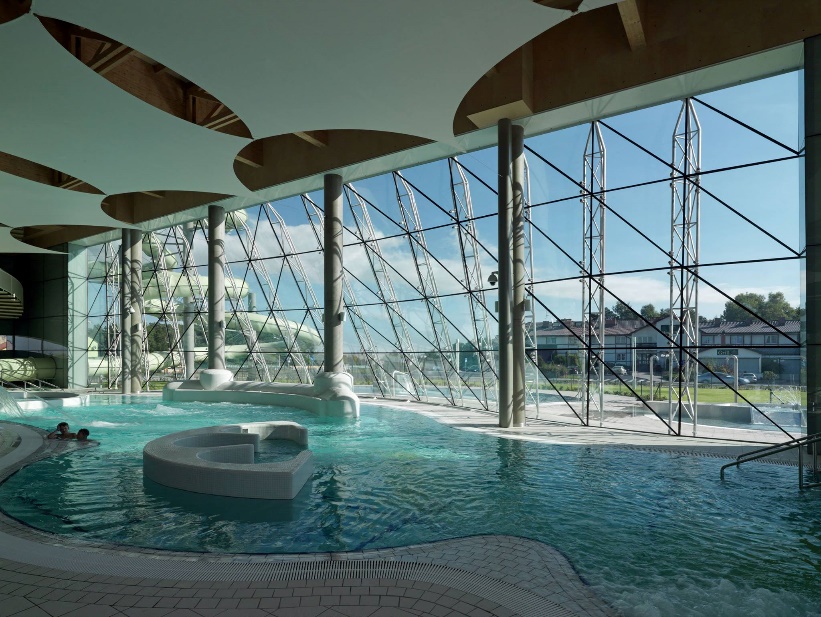 GROTA SOLNA
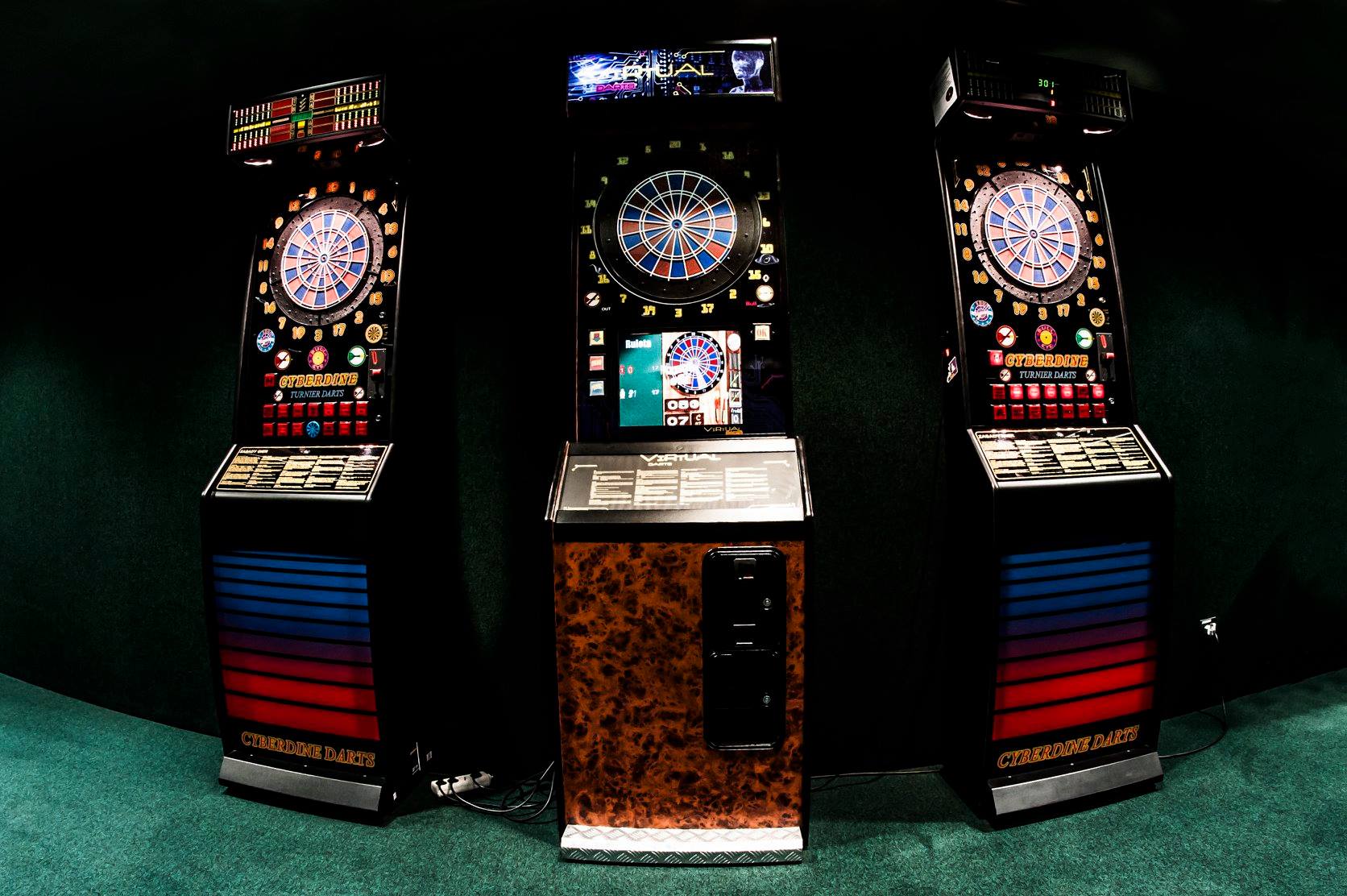 STREFA GIER I ZABAW
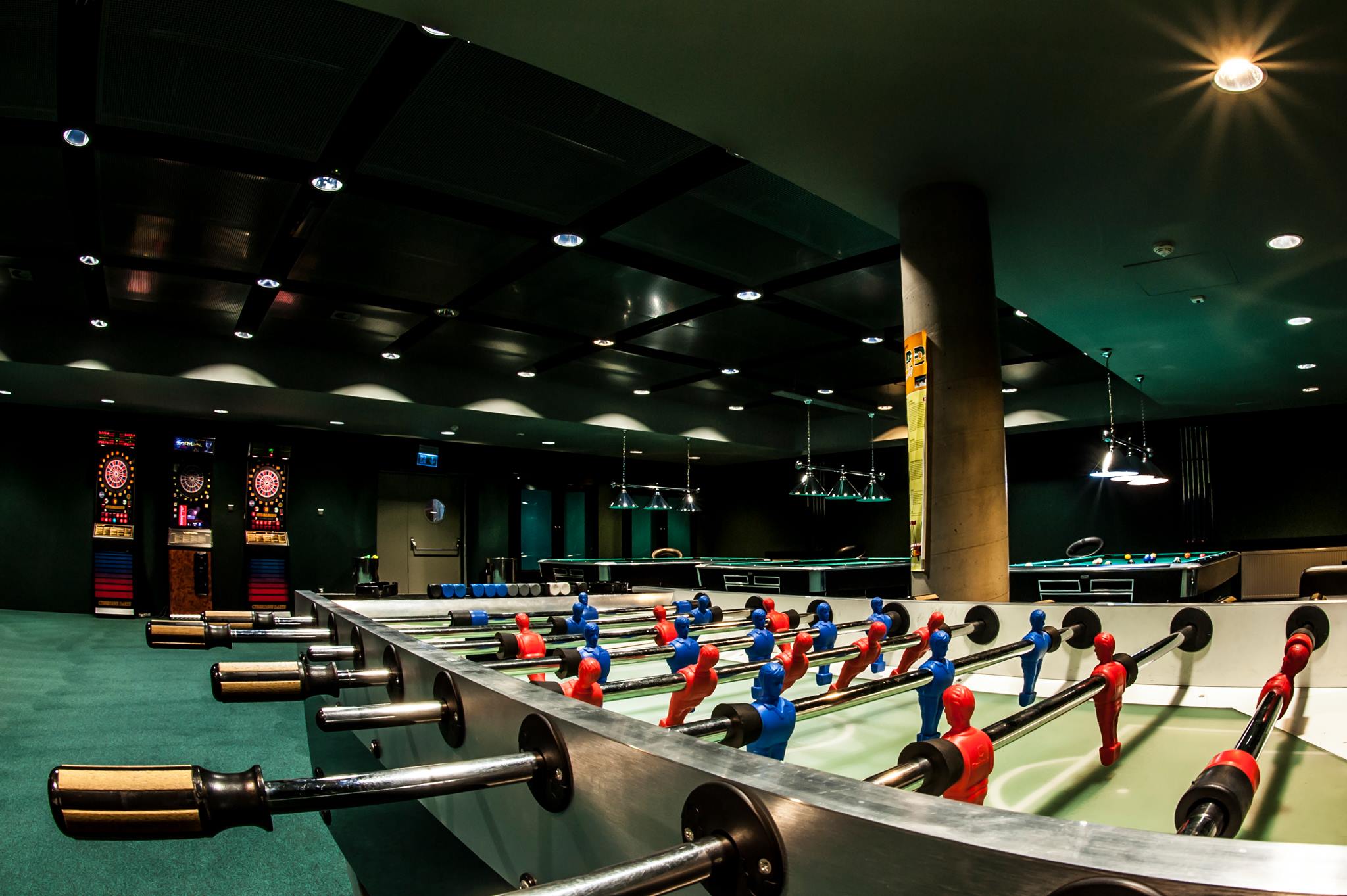 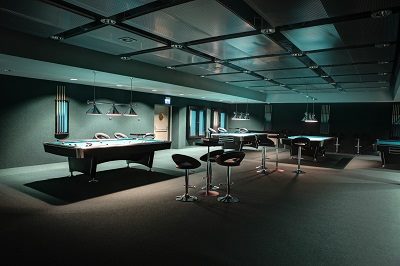 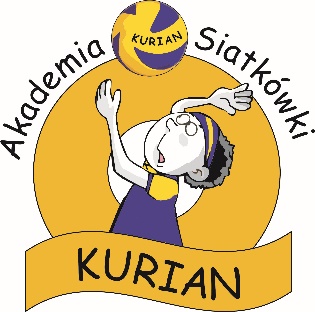 REZERWACJA I PŁATNOŚCI
W momencie zgłoszenia dziecka wymagana jest wpłata w wysokości 500 zł, pozostałą kwotę należy wpłacić do dnia 01.01.2019 r. Wpłatę należy dokonać gotówką lub przelewem na konto:
35 1140 2004 0000 3602 7058 5013
Adam Kurian
ul. Gołębia 10
11-041 Olsztyn
Tel. 695 034 802
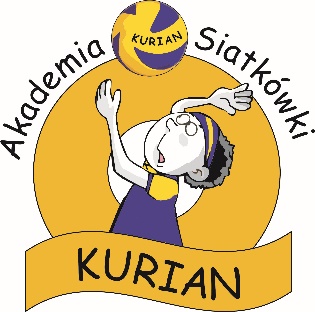 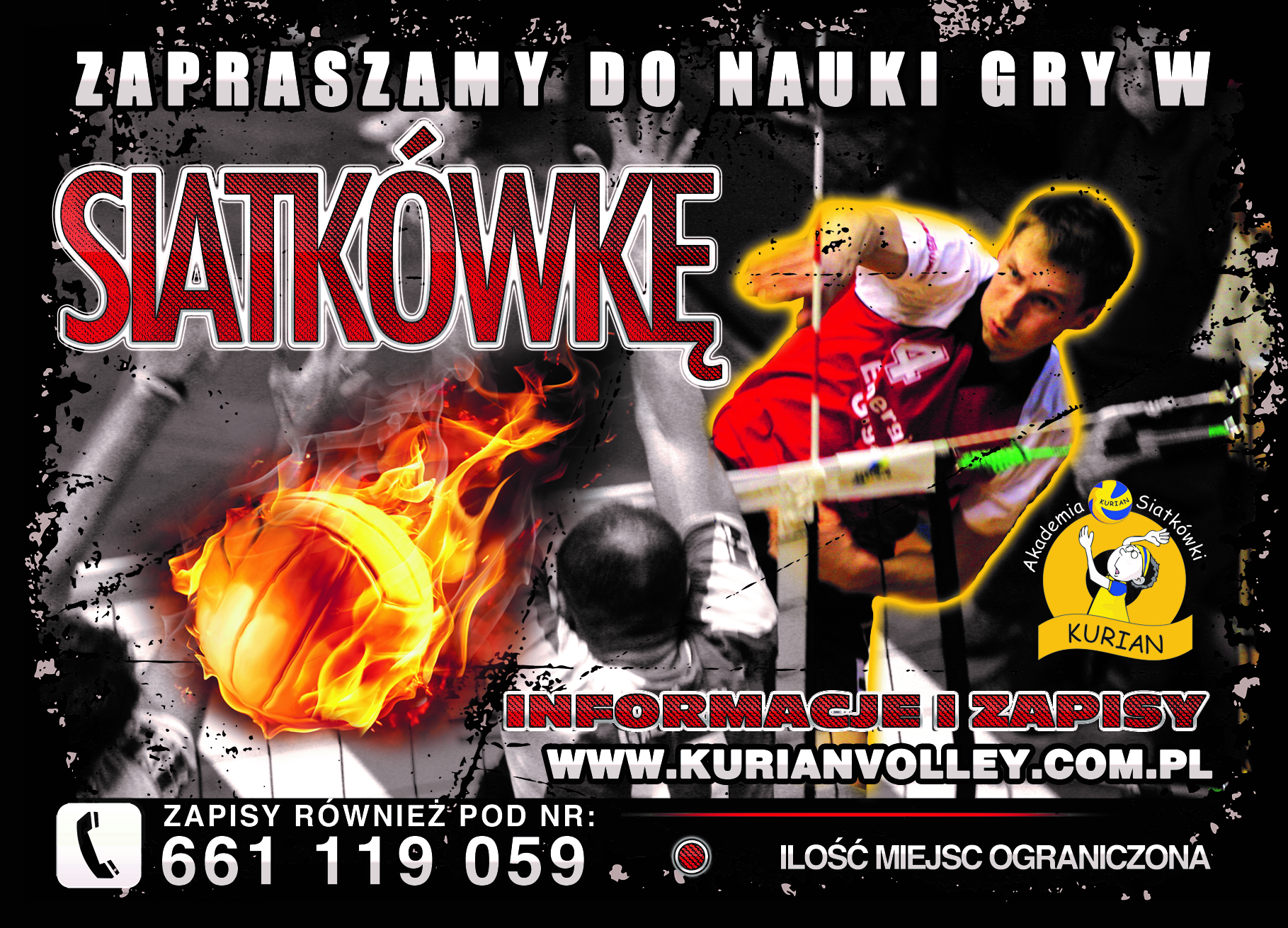